Профессиональное определение школьников
Работа классного руководителя с родителями
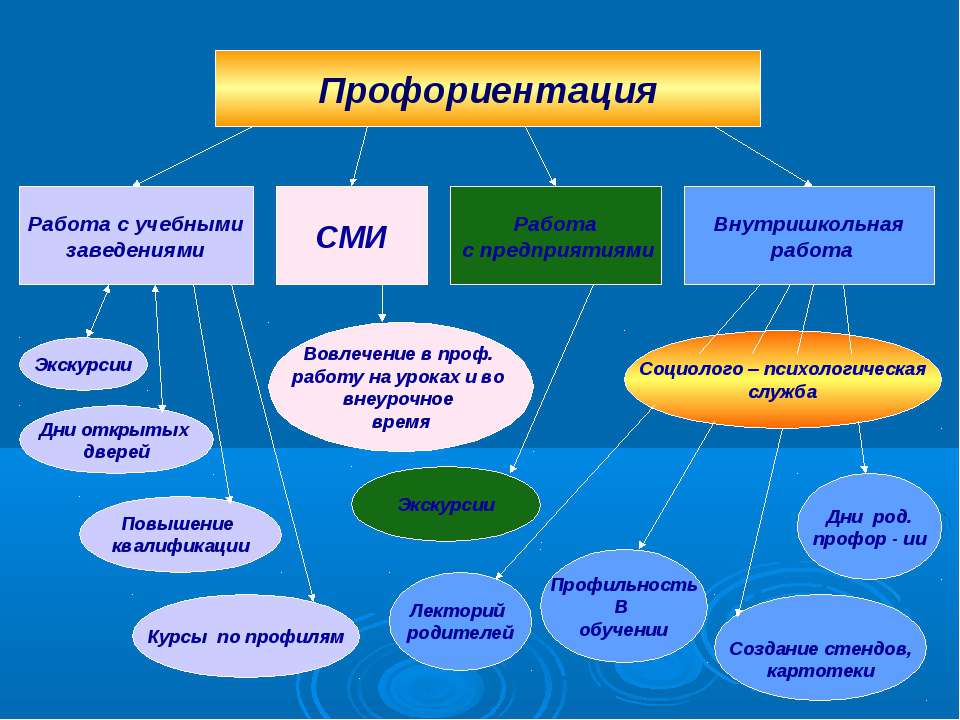 Профессиональное определение школьников
«В жизни человеку приходится делать, как минимум, два выбора, имеющих влияние на все его дальнейшее существование: выбор спутника жизни и выбор профессии»
                                                         Дейл Карнеги
Работа с классом и родителями по профориентации
Проведение Единого Урока по профориентации
«Все профессии важны, но есть профессия-Родину защищать»
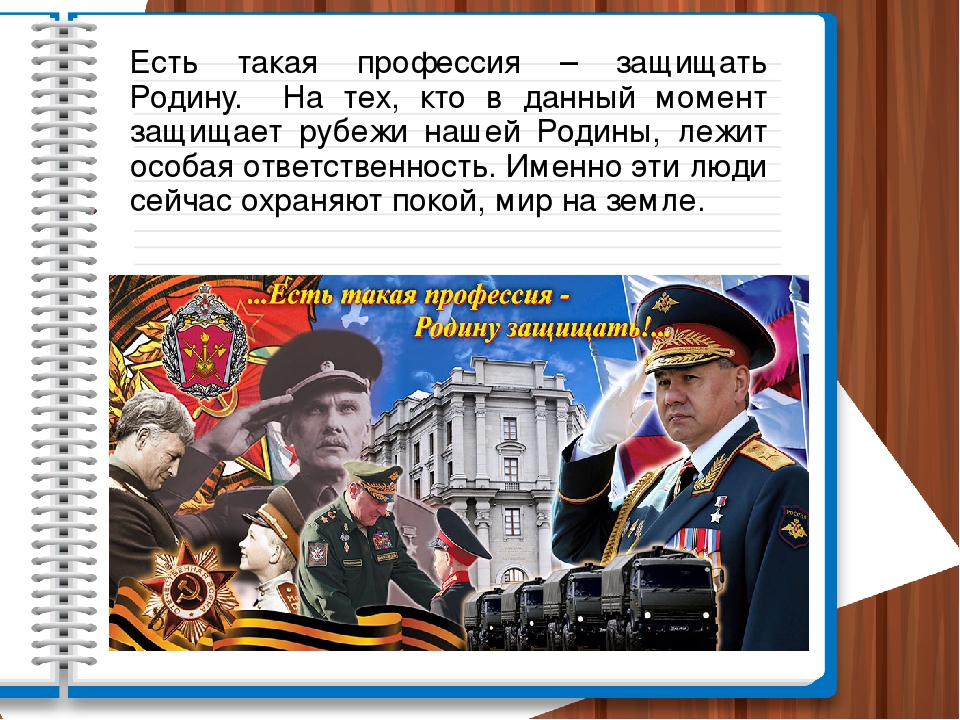 Проведение Единого Урока по профориентации
Проведение Единого Урока по профориентации
Проведение Единого Урока по профориентации
Проведение Единого Урока по профориентации
Проведение Единого Урока по профориентации
Проведение Единого Урока по профориентации
Проведение Единого Урока по профориентации
Работа с классом и родителями по профориентации
«В жизни человеку приходится делать, как минимум, два выбора, имеющих влияние на все его дальнейшее существование: выбор спутника жизни и выбор профессии»
                                                         Дейл Карнеги
Работа с классом и родителями по профориентации
Слова известного американского педагога, психолога, писателя 20 века Дейла Карнеги,взятые в качестве эпиграфа, подтверждают важность и необходимость профориентационной работы для каждой конкретной личности, т.к. этот процесс способствует принятию судьбоносного решения.